Le conseil de coopération
Qu’est-ce qu’un conseil de coopération ?
Il s’agit d’un moment où toute la classe se rencontre et s’assoit pour parler de divers sujets en vu d’améliorer l’ambiance de la classe. 
Il s’agit d’un moment où TOUS les élèves ont leur mot à dire, où leur vision est importante. 
C’est un peu comme la politique, nous nous mettons d’accord sur certains points et parfois nous devons effectuer des votes.
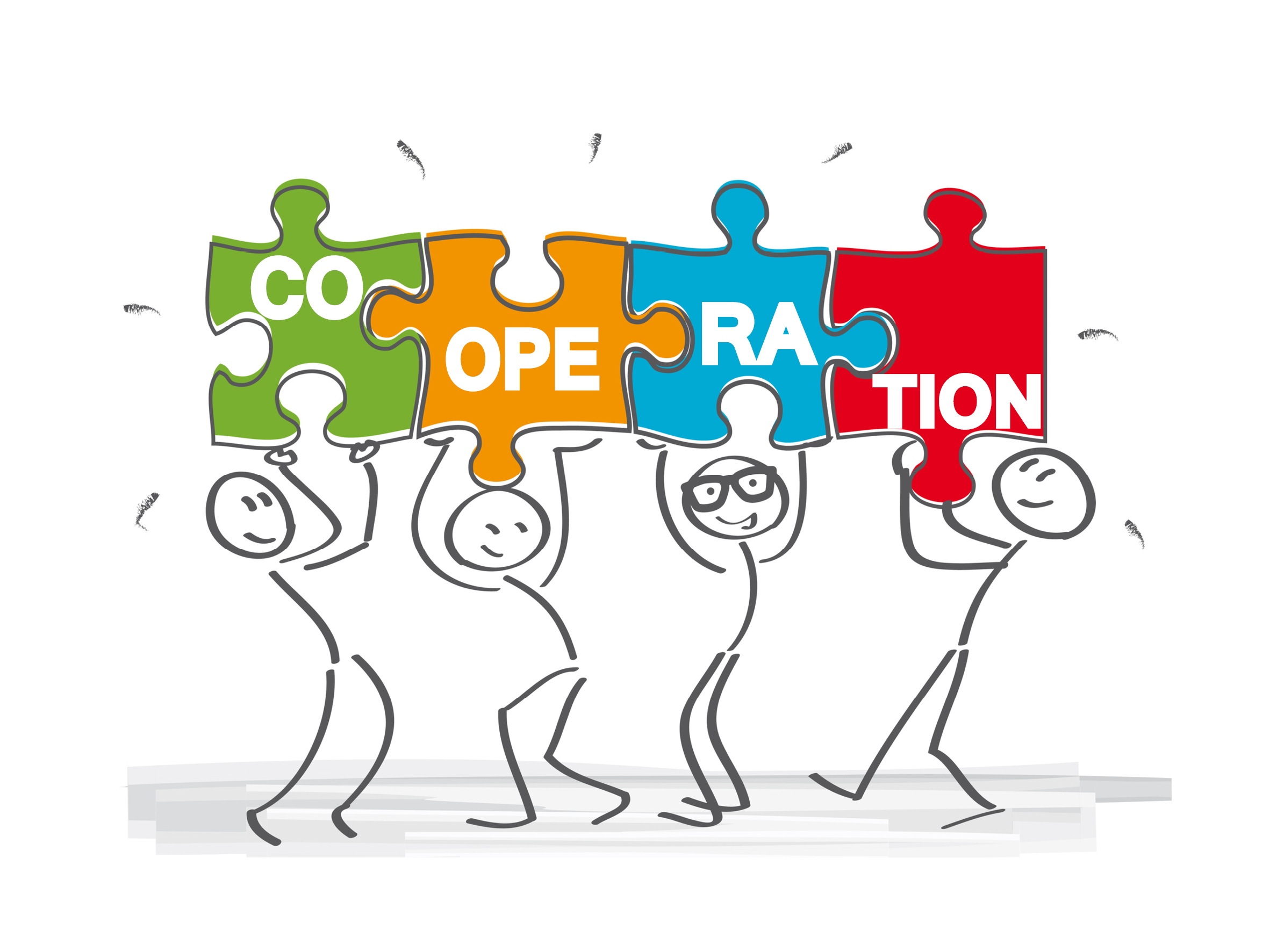 On parle de quoi dans ses rencontres ?
Il y a trois catégories de sujets que nous pouvons aborder:
J’ai une idée (projet, activité, responsabilité, récompense, etc.) 
 Je félicite/je remercie (pour un bon comportement, pour un geste d’entraide, pour des efforts, etc.)
J’ai un problème (j’ai besoin d’aide pour m’organiser, je me chicane souvent à la récréation, j’aimerais que les présences se prennent plus rapidement au service de garde, etc.)
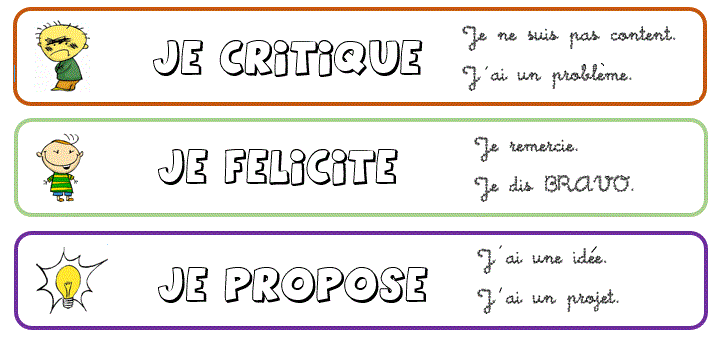 Dans quel but ?
Pour résoudre des problèmes ensemble, pour s’entraider.
Pour mettre l’accent sur les bons coups plutôt que sur les mauvais.
Pour améliorer notre esprit de groupe (nous sommes une grande famille).
Pour avoir un pouvoir de décision dans la classe.
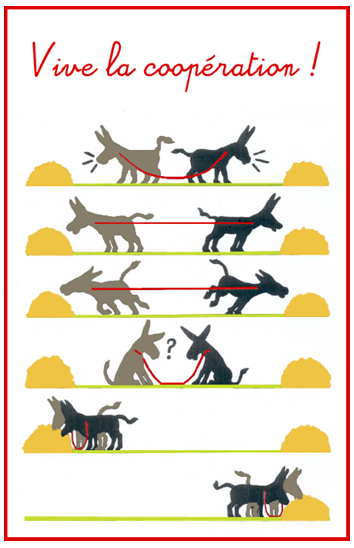 Comment ça fonctionne ?
Au courant de la semaine, vous aurez la possibilité de remplir les petites fiches (je félicite, j’ai un problème ou j’ai une idée) que vous mettrez dans une enveloppe.
Toutes les semaines, nous nous réserverons un moment pour discuter des sujets ressortis.
Nous serons tous assis en cercle et nous suivrons un ordre du jour.
Tout le monde sera invité à participer. 
Nous aurons un petit cahier dans lequel nous écrirons les sujets abordés ainsi que les décisions prises. 
Nous terminerons toujours la rencontre par la question : comment va la classe ?
Les règles
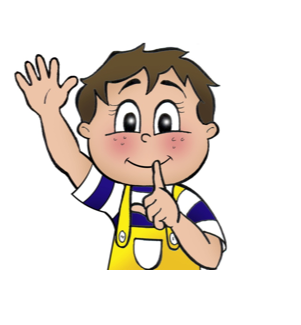 Je reste dans le sujet.
Je participe.
J’ai une bonne posture.
Je ne dérange pas mes voisins.
Je lève ma main pour parler. 


Les privilèges viennent avec de grandes responsabilités !
Démarche d’un message clair